NHIỆT LIỆT CHÀO MỪNG CÁC THẦY CÔ VỀ DỰ TIẾT CHUYÊN ĐỀ MÔN TIN HỌC LỚP 4
KHỞI ĐỘNG
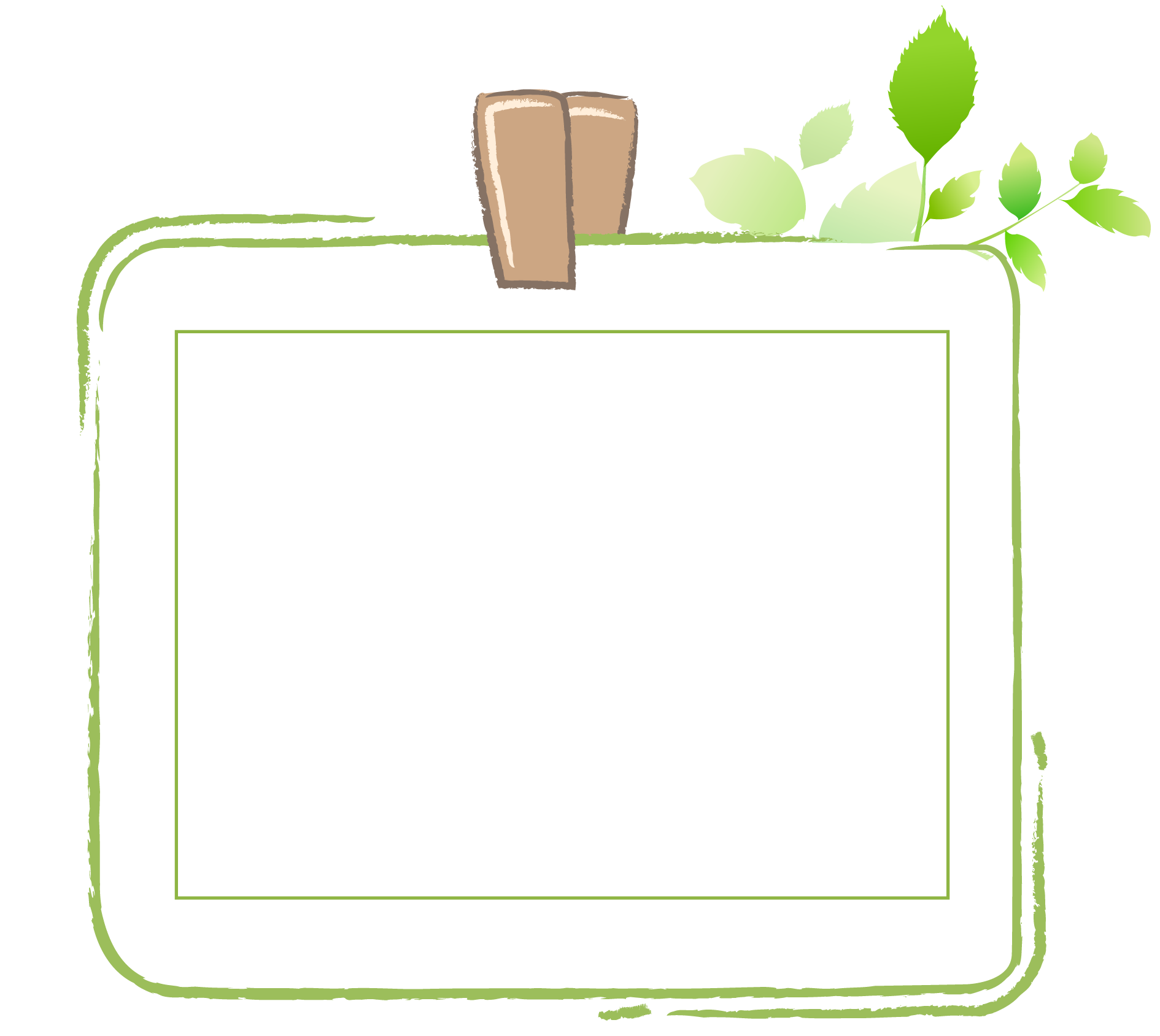 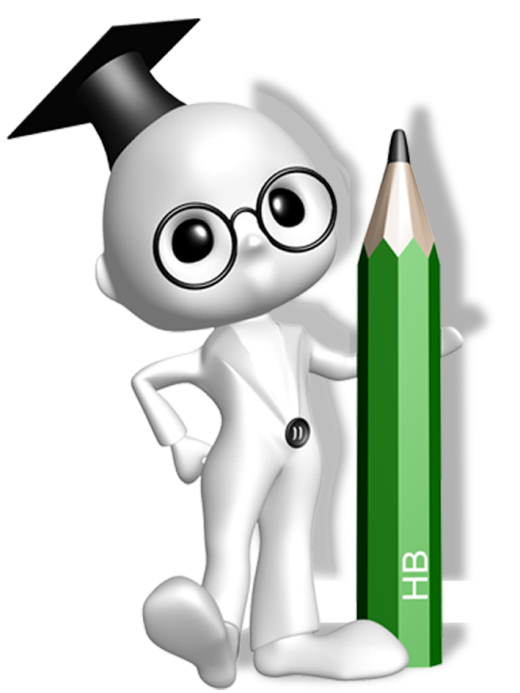 AI NHANH NHẤT
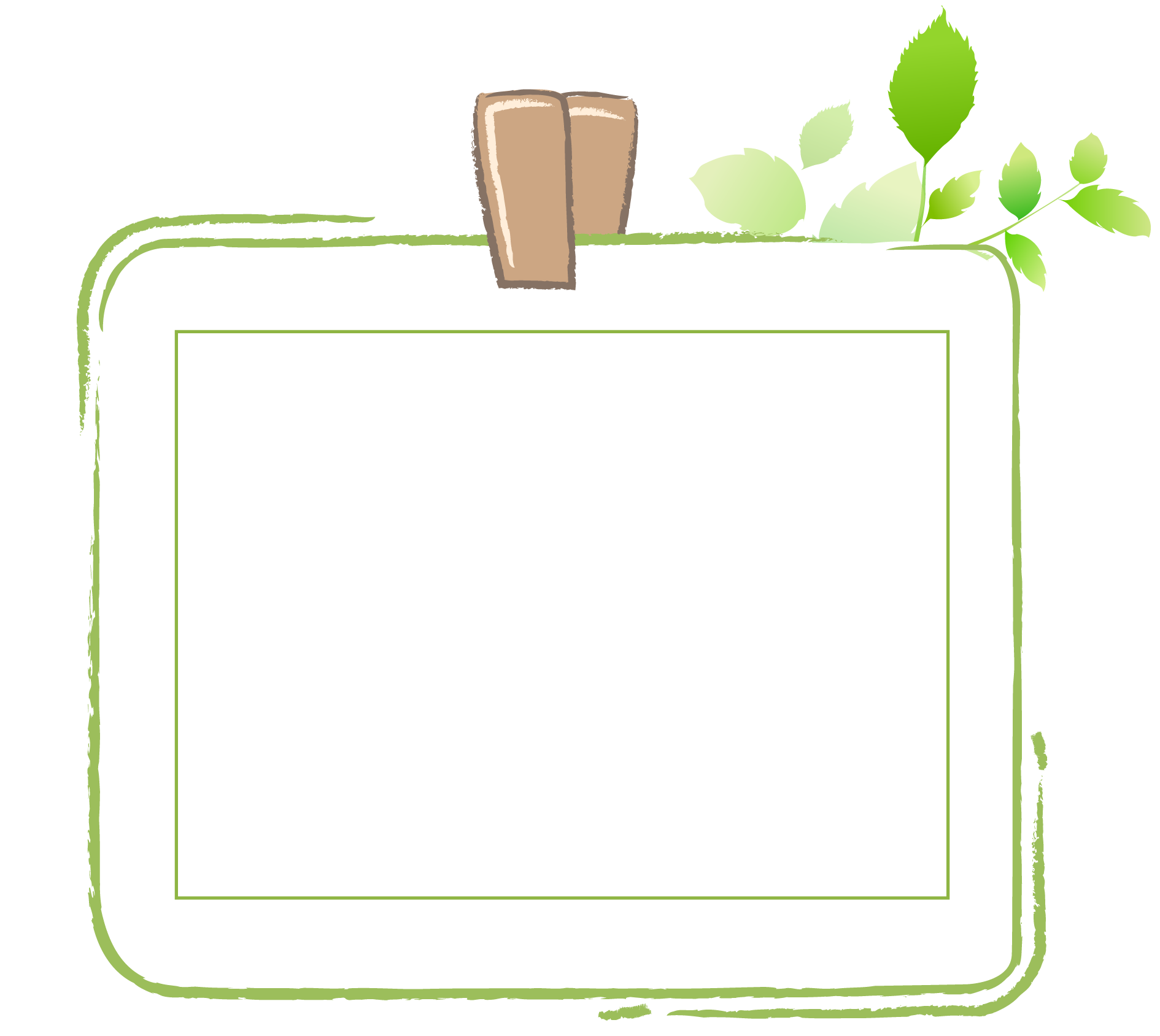 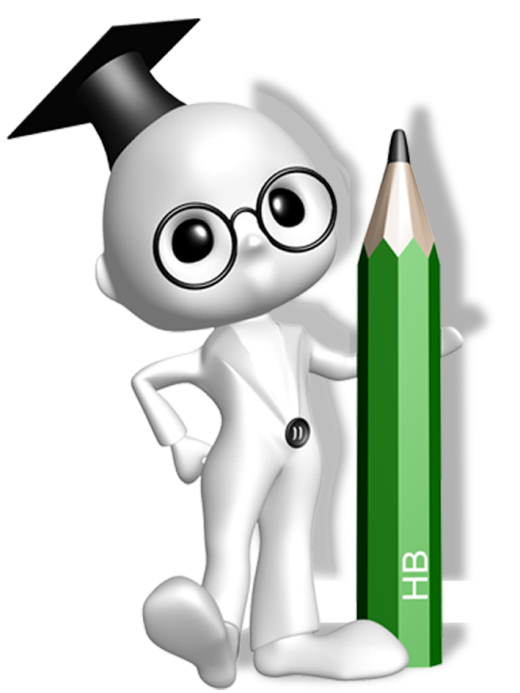 - Vùng lập trình có mấy lệnh? 
- Màu sắc, hình dạng các lệnh đó khác nhau như thế nào?
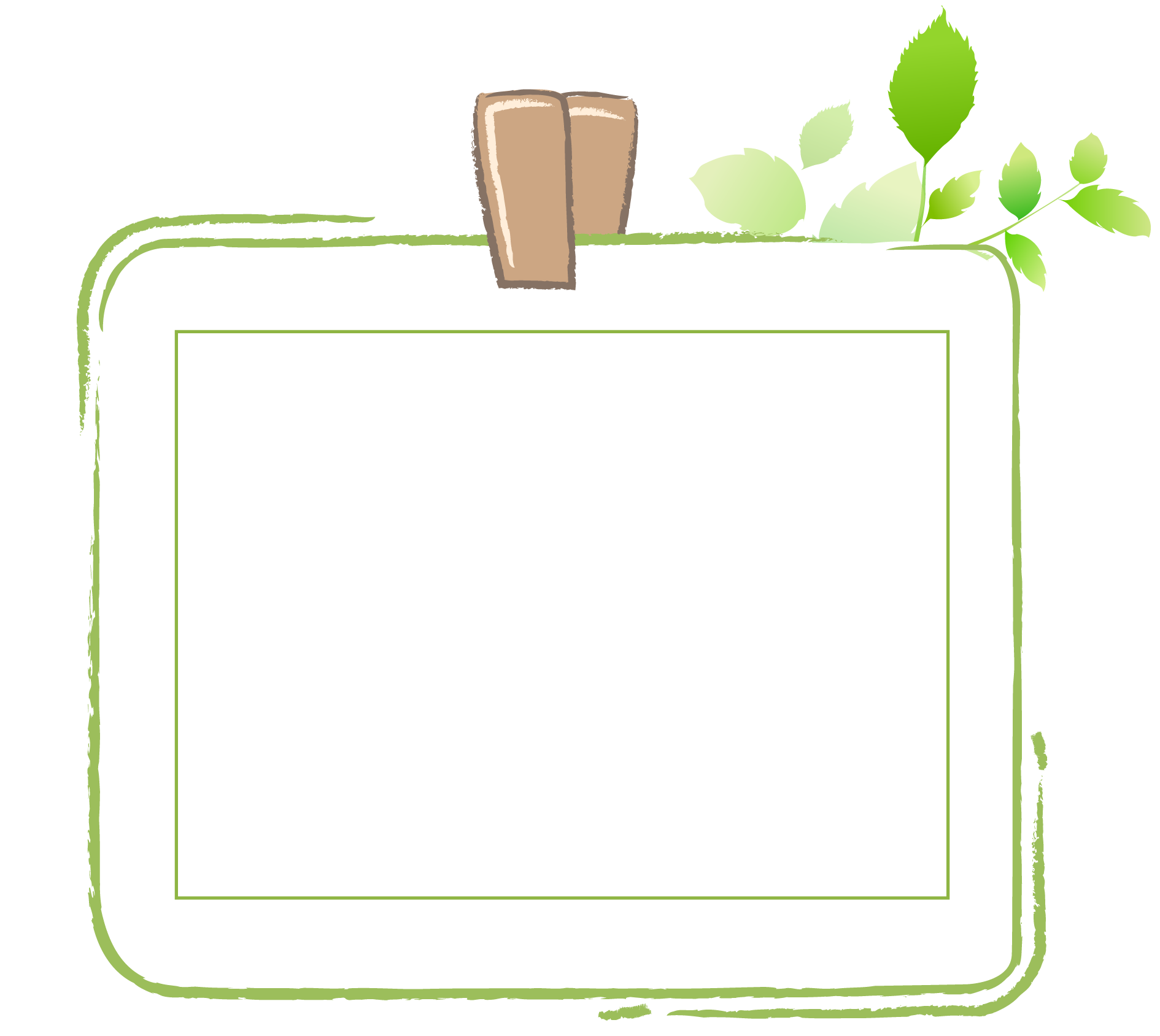 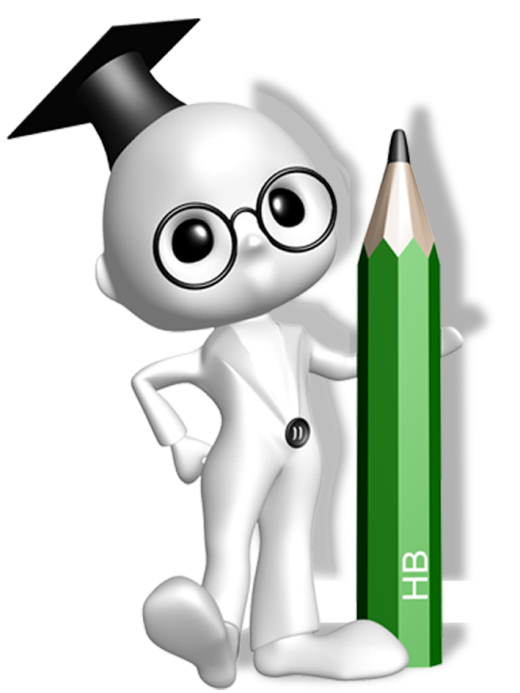 Khi nháy chuột vào biểu tượng nút cờ xanh       thì nhân vật Mèo hoạt động như thế nào ở vùng Sân khấu?
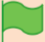 CHỦ ĐỀ F: 
GIẢI QUYẾT VẤN ĐỀ VỚI SỰ TRỢ GIÚP CỦA MÁY TÍNH
LÀM QUEN VỚI LẬP TRÌNH TRỰC QUANBài 2: TẠO CHƯƠNG TRÌNH SCRATCH ĐẦU TIÊN
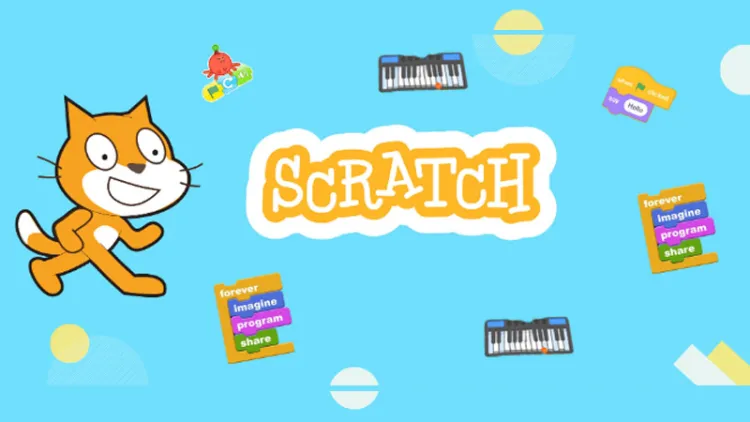 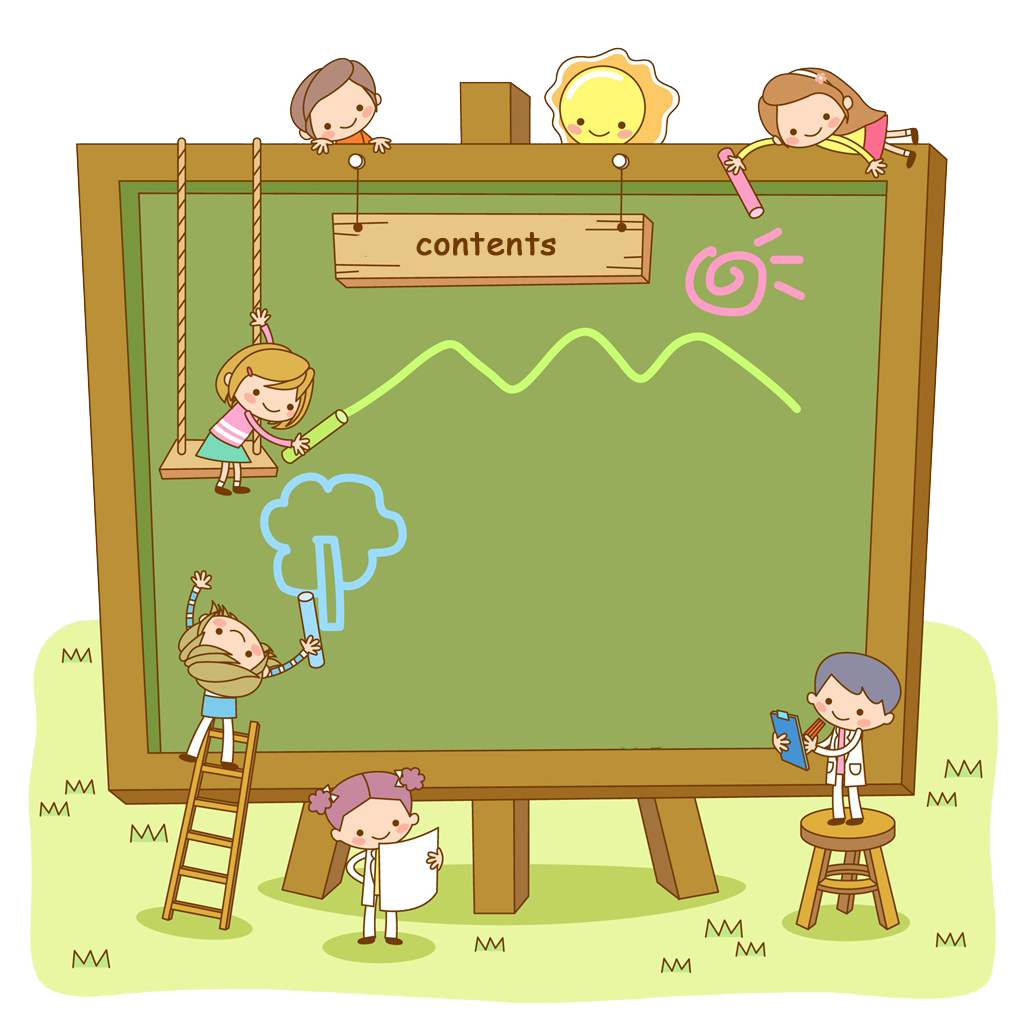 Một số lệnh cơ bản trong nhóm lệnh Sự kiện
NỘI DUNG BÀI HỌC
1
Tạo chương trình giới thiệu về bản thân
2
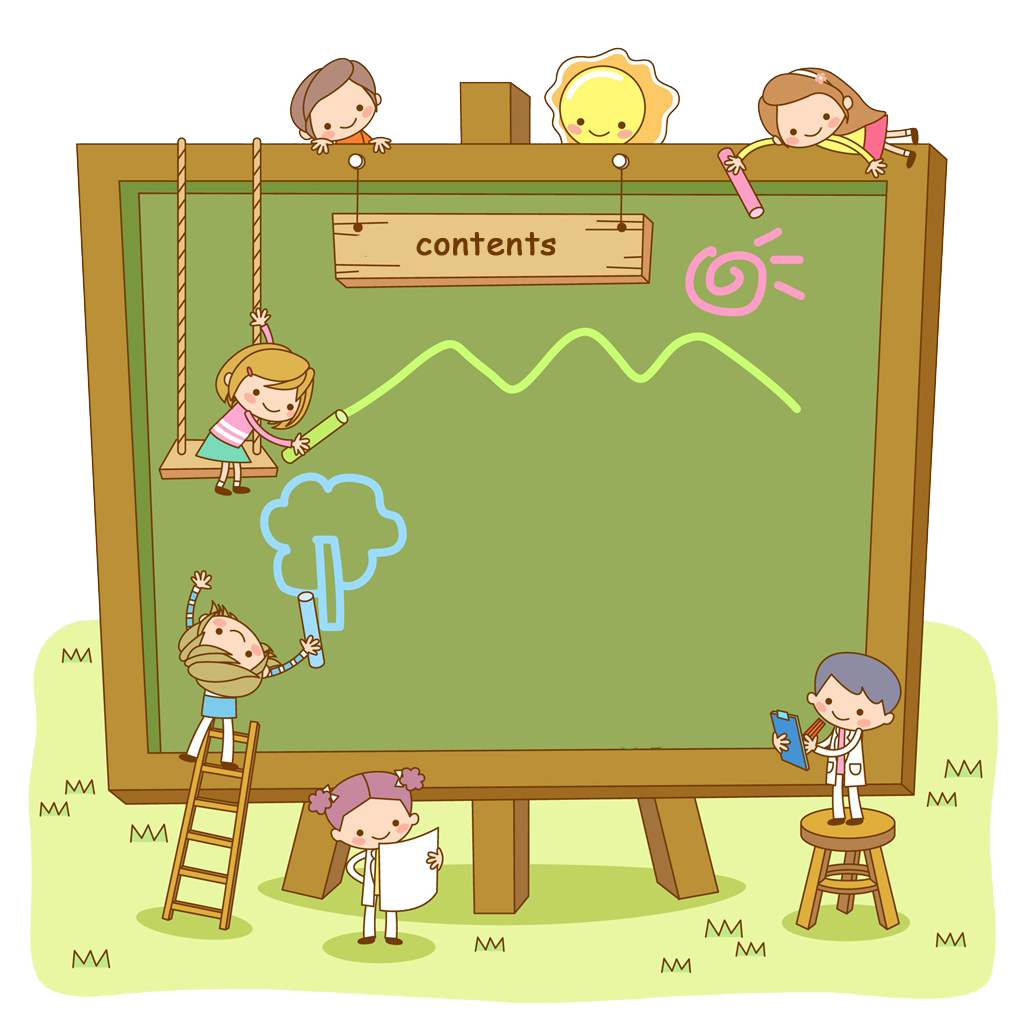 Một số lệnh cơ bản trong nhóm lệnh Sự kiện
NỘI DUNG BÀI HỌC
1
Em hãy tạo ba lệnh trên vùng lập trình như sau:
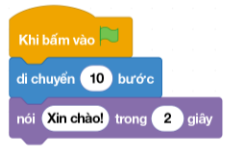 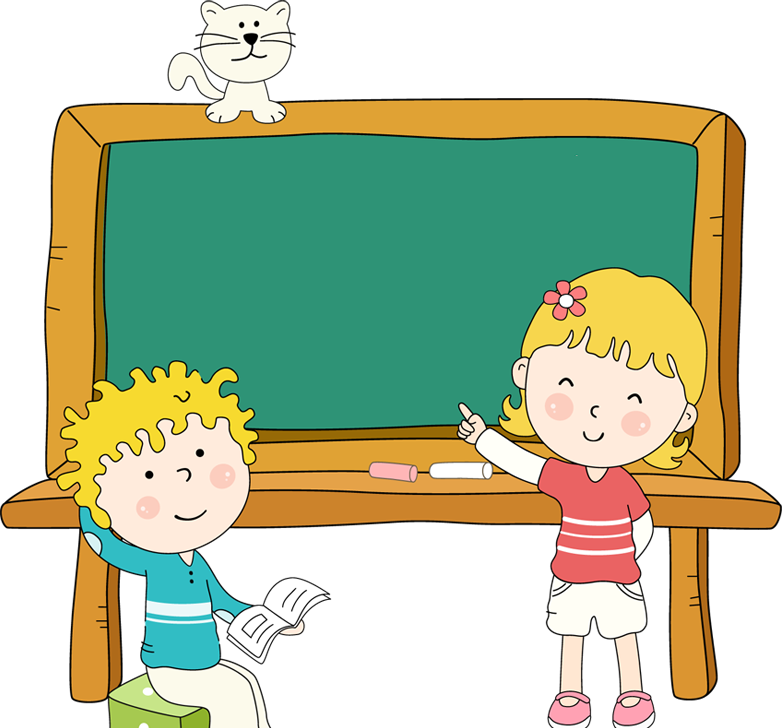 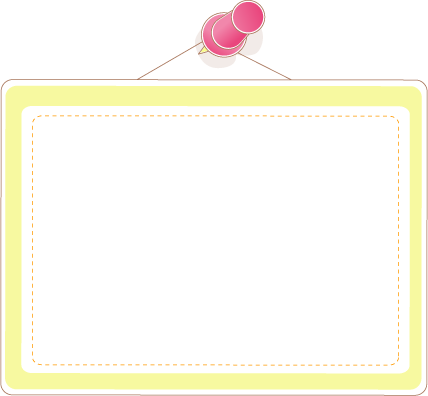 Thảo luận nhóm đôi
(2 phút)
1. Nhấn chuột lên nút cờ xanh và quan sát nhân vật Mèo trên Sân khấu hoạt động như thế nào?
2. Theo em, có thể ghép thêm lệnh nào đó trước lệnh
được không?
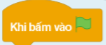 BẮT ĐẦU 
TÍNH GIỜ
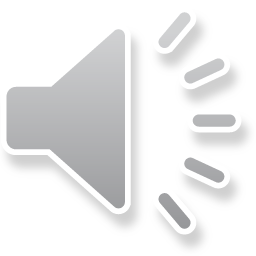 Thời gian thảo luận: 2 phút
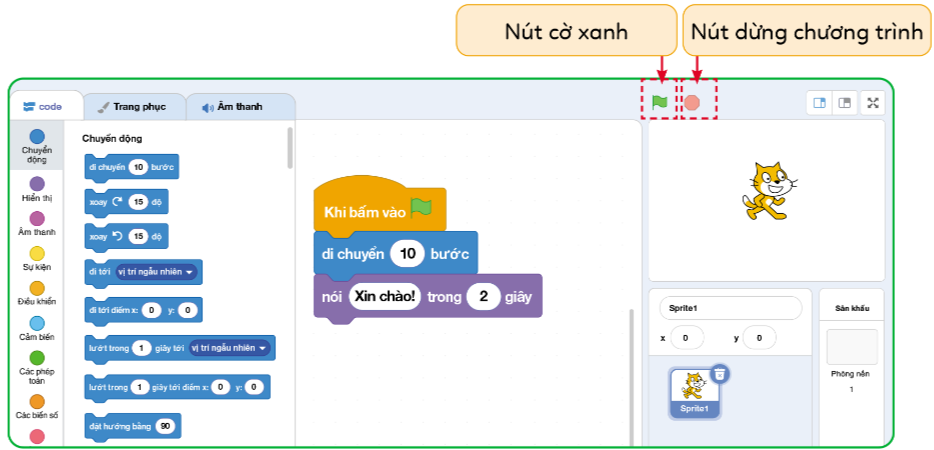 HẾT GIỜ RỒI
1. Nhấn chuột lên nút cờ xanh và quan sát nhân vật Mèo trên Sân khấu hoạt động như thế nào?
2. Theo em, có thể ghép thêm lệnh nào đó trước lệnh
được không?
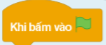 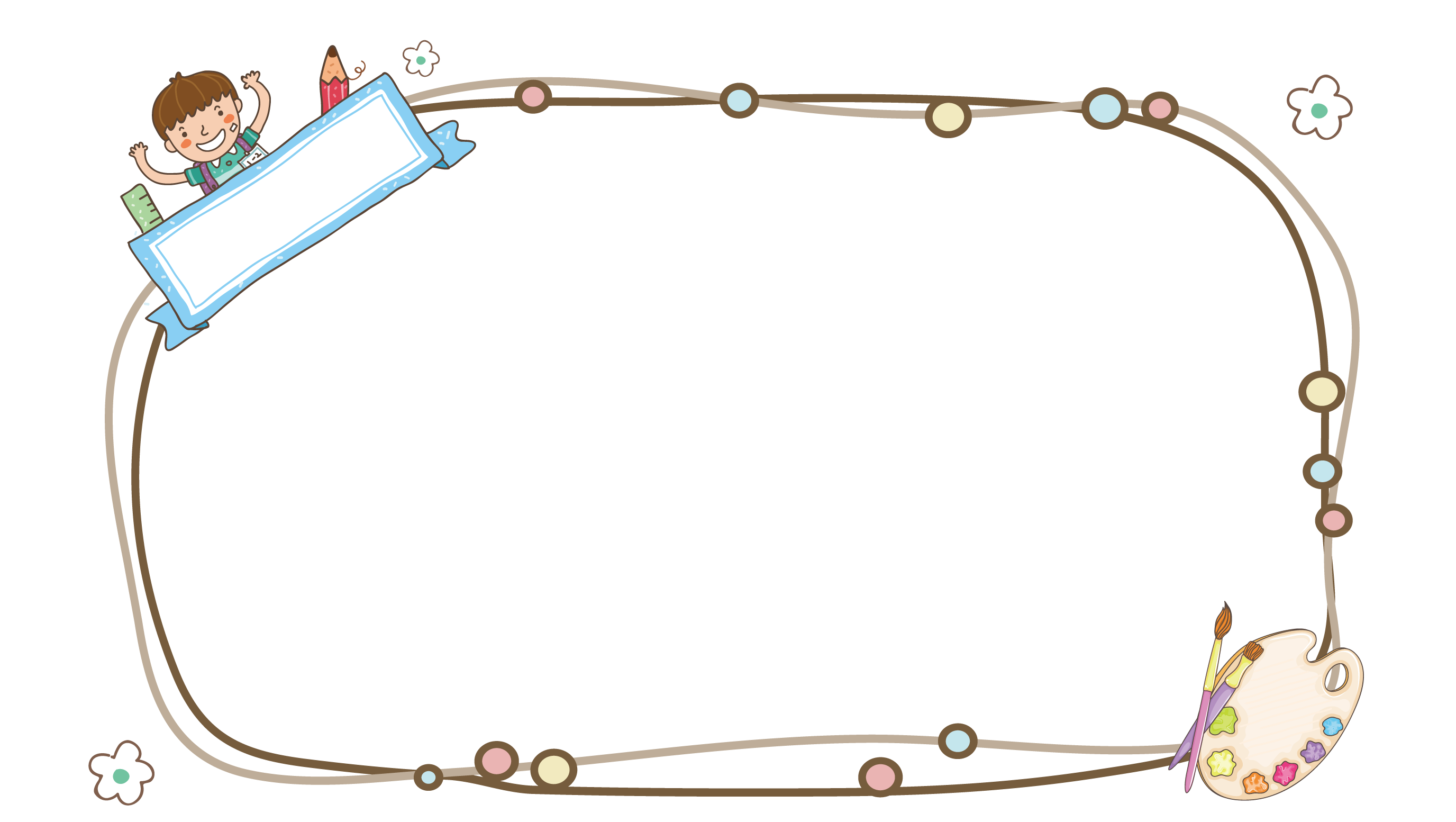 Kết luận
1. Mèo đi chuyển 10 bước và dừng lại nói “Xin chào!” trong 2 giây.
     2. Các lệnh ghép sau sẽ được thực hiện khi nháy chuột vào     . Em không thể ghép lệnh             vào sau các lệnh khác.
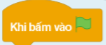 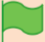 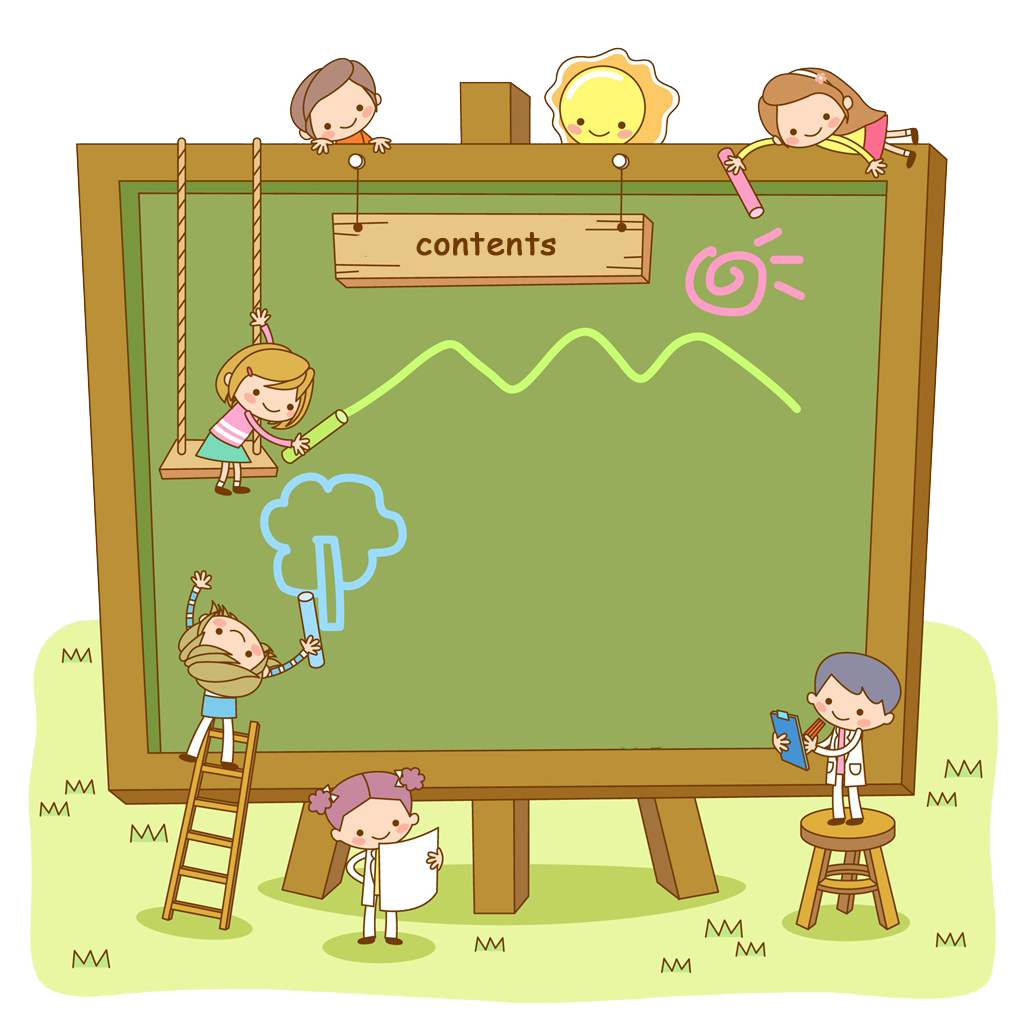 NỘI DUNG BÀI HỌC
Tạo chương trình giới thiệu về bản thân
2
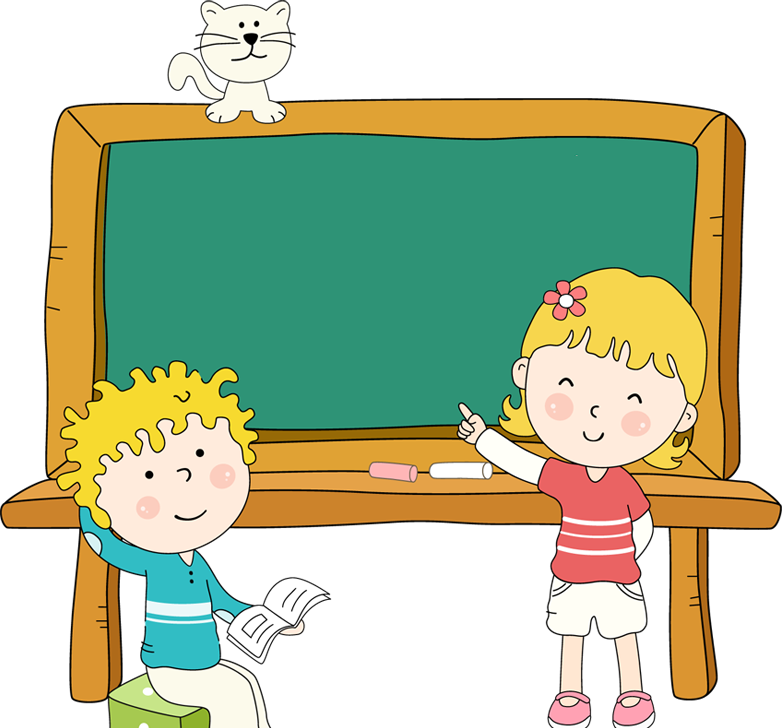 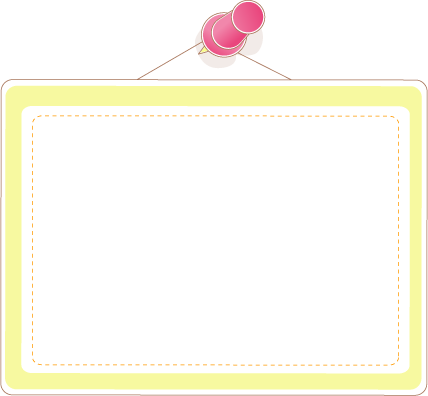 Thảo hành nhóm
(9 phút)
Em hãy tạo chương trình Giới thiệu về bản thân theo kịch bản như sau:
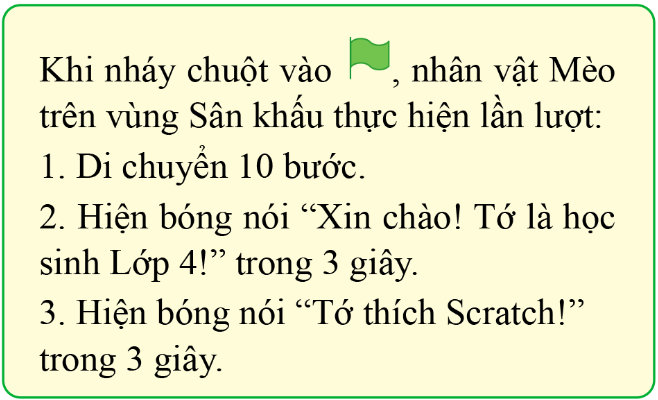 BẮT ĐẦU TÍNH GIỜ
HẾT GIỜ RỒI
Tạo chương trình: Giới thiệu về bản thân
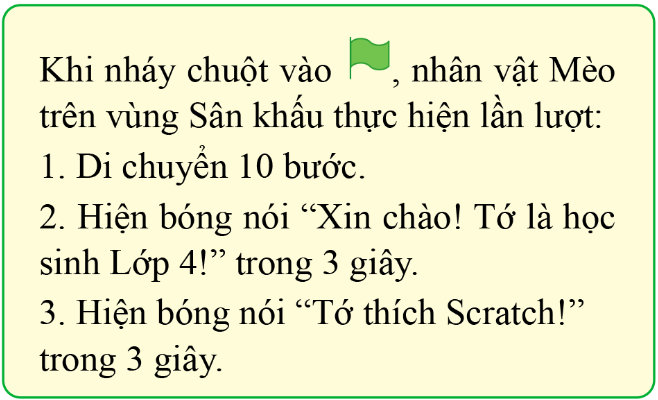 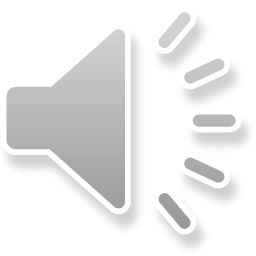 Thời gian thảo luận và thực hành: 9 phút
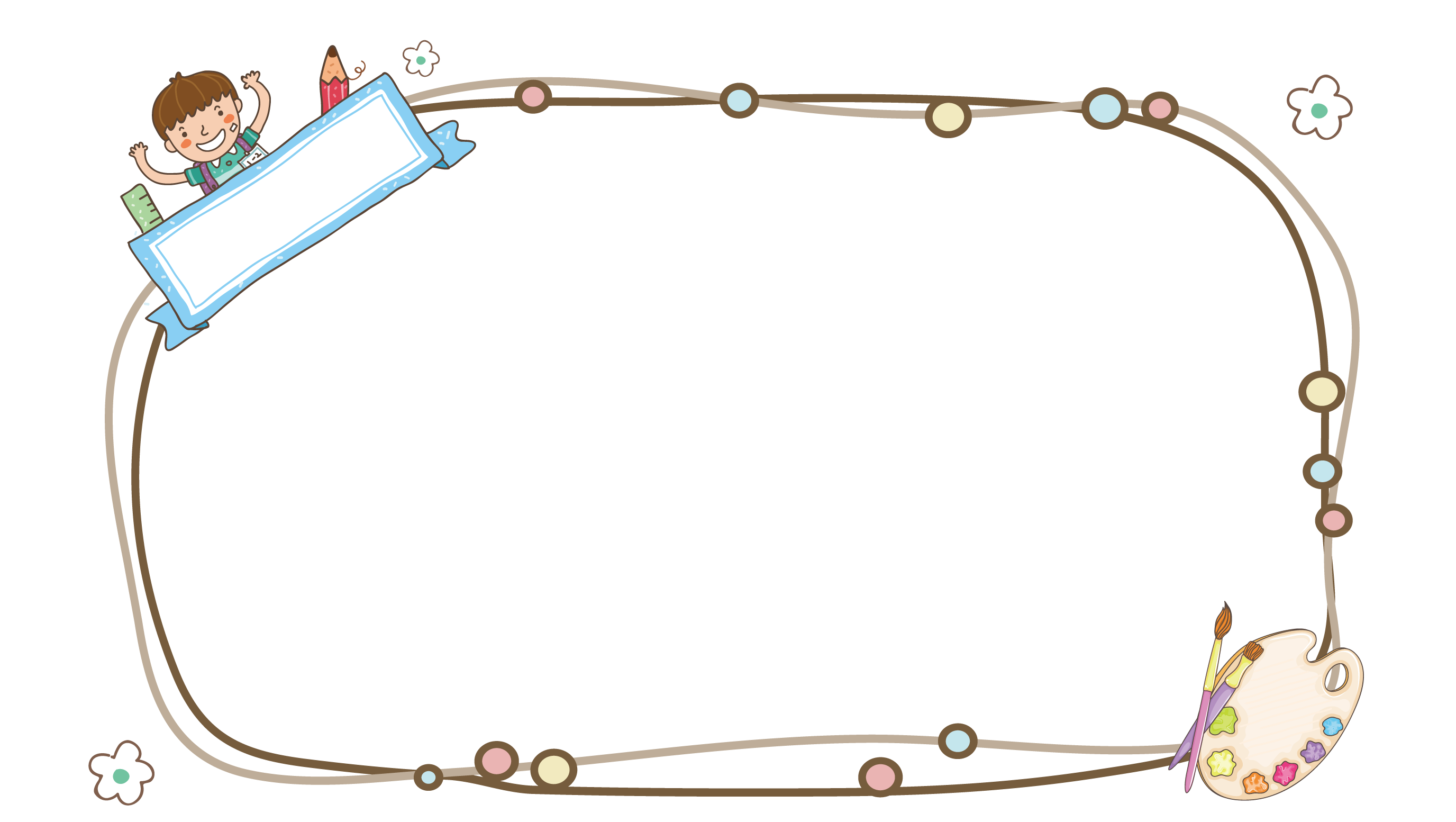 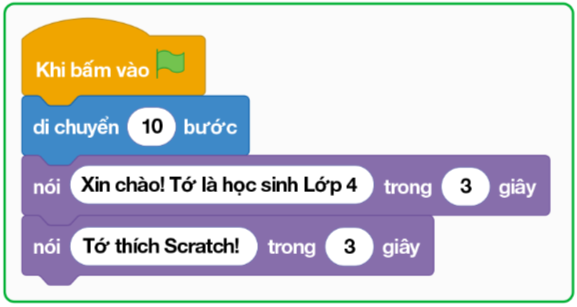 Kết luận
Chương trình Scratch gồm các lệnh được lựa chọn và ghép lại với nhau theo thứ tự phù hợp ở vùng lập trình. Việc xây dựng kịch bản giúp em chọn và sắp xếp thứ tự lệnh để đáp ứng đúng yêu cầu của chương trình.
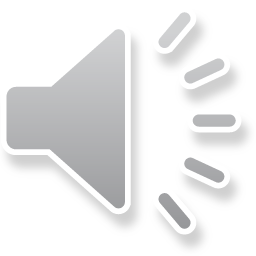 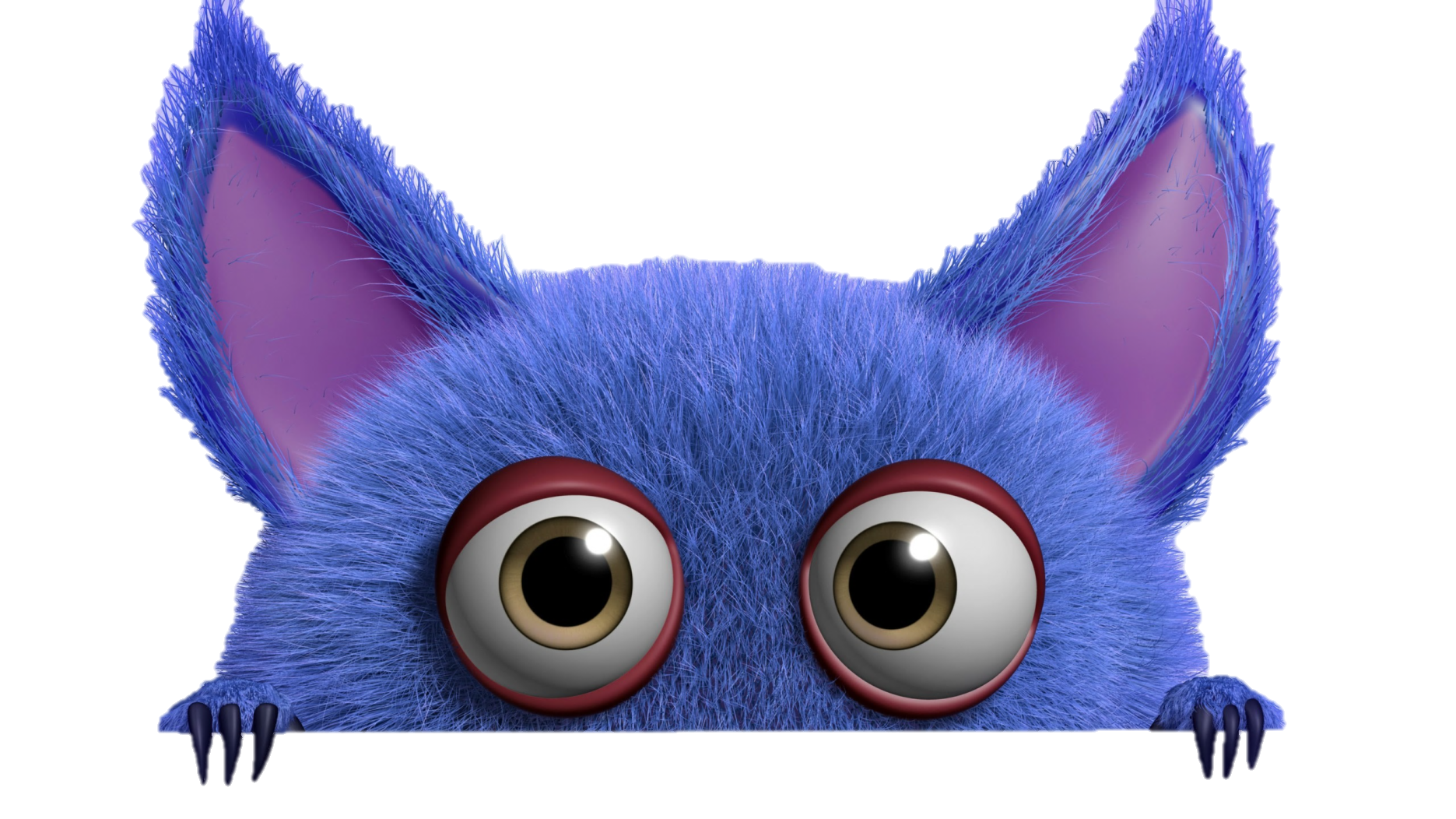 TRÒ CHƠI HỘP QUÀ BÍ MẬT
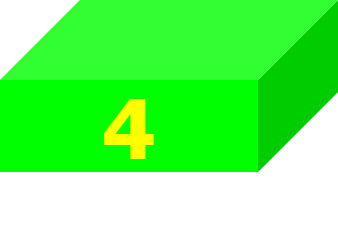 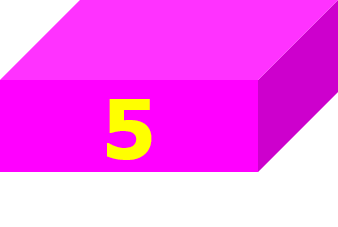 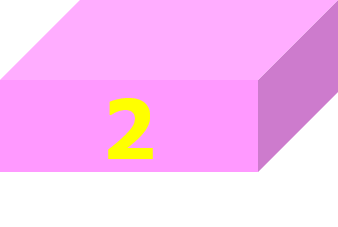 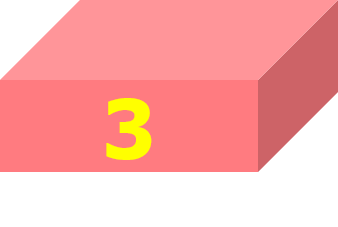 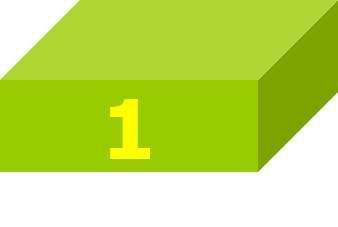 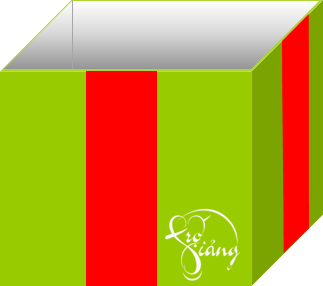 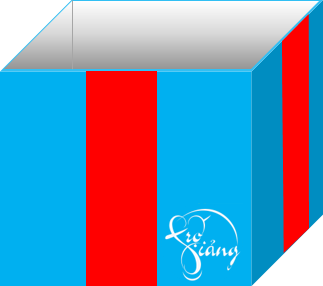 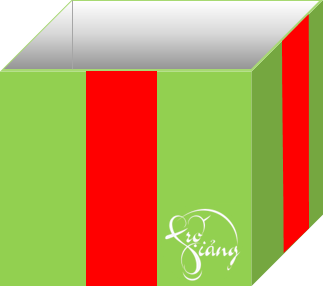 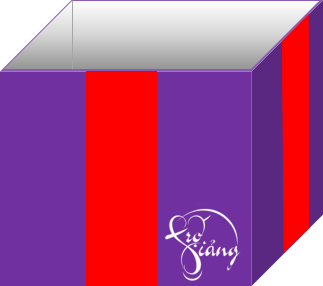 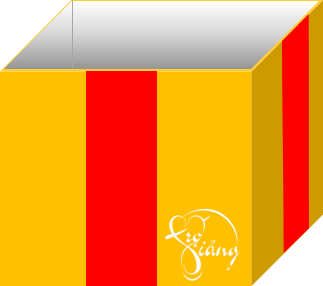 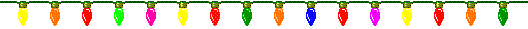 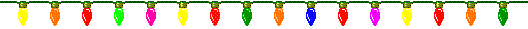 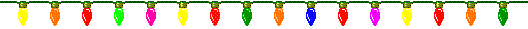 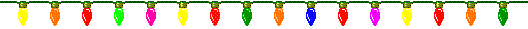 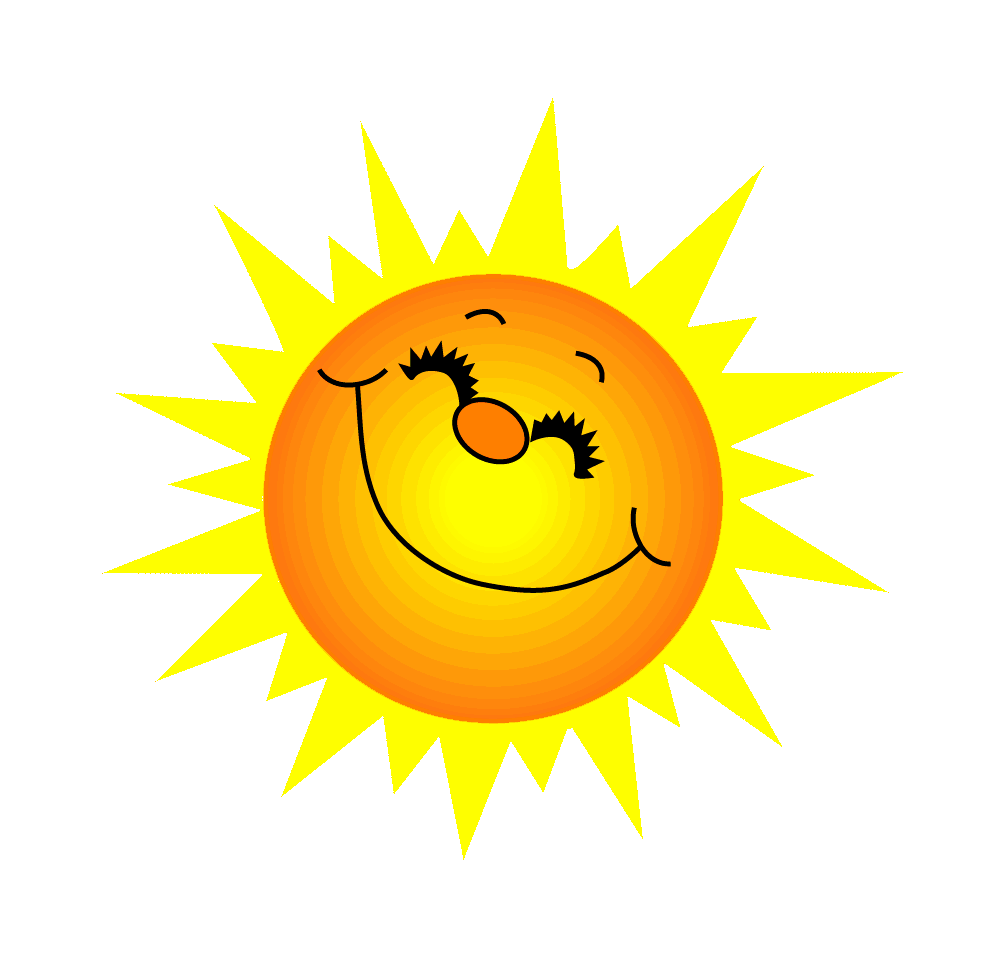 Nút lệnh            dùng để ?
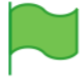 B. Bắt đầu chạy chương trình Scratch
A. Tạm dừng chương trình Scratch
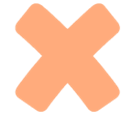 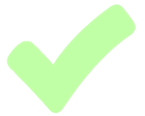 C. Dừng chương trình Scratch
D. Không làm gì cả.
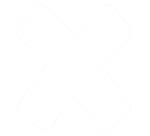 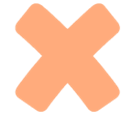 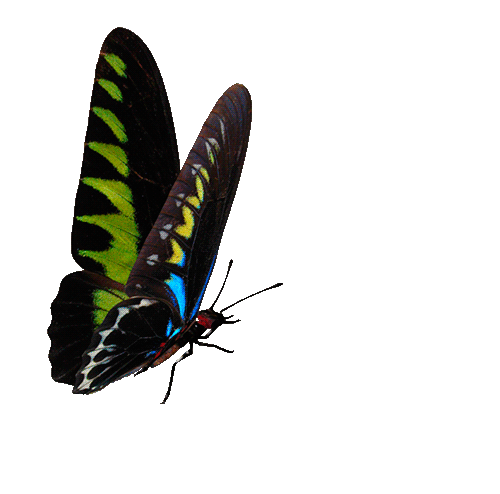 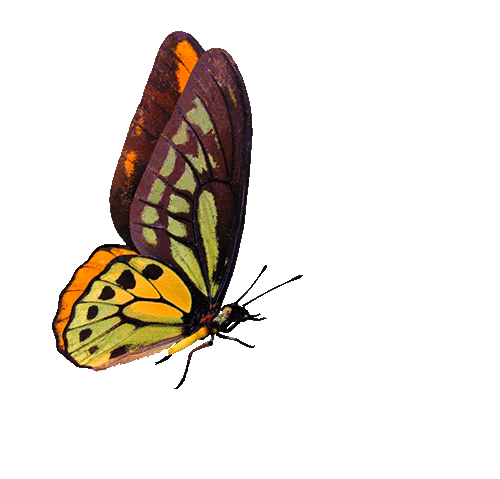 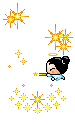 Phần thưởng: tràng pháo tay
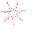 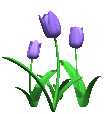 GO HOME
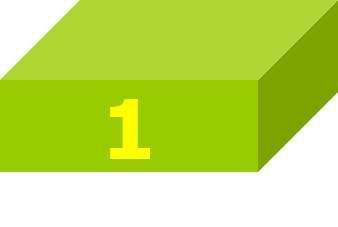 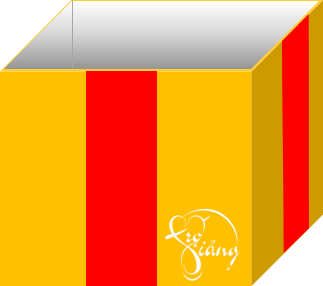 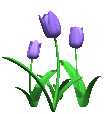 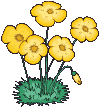 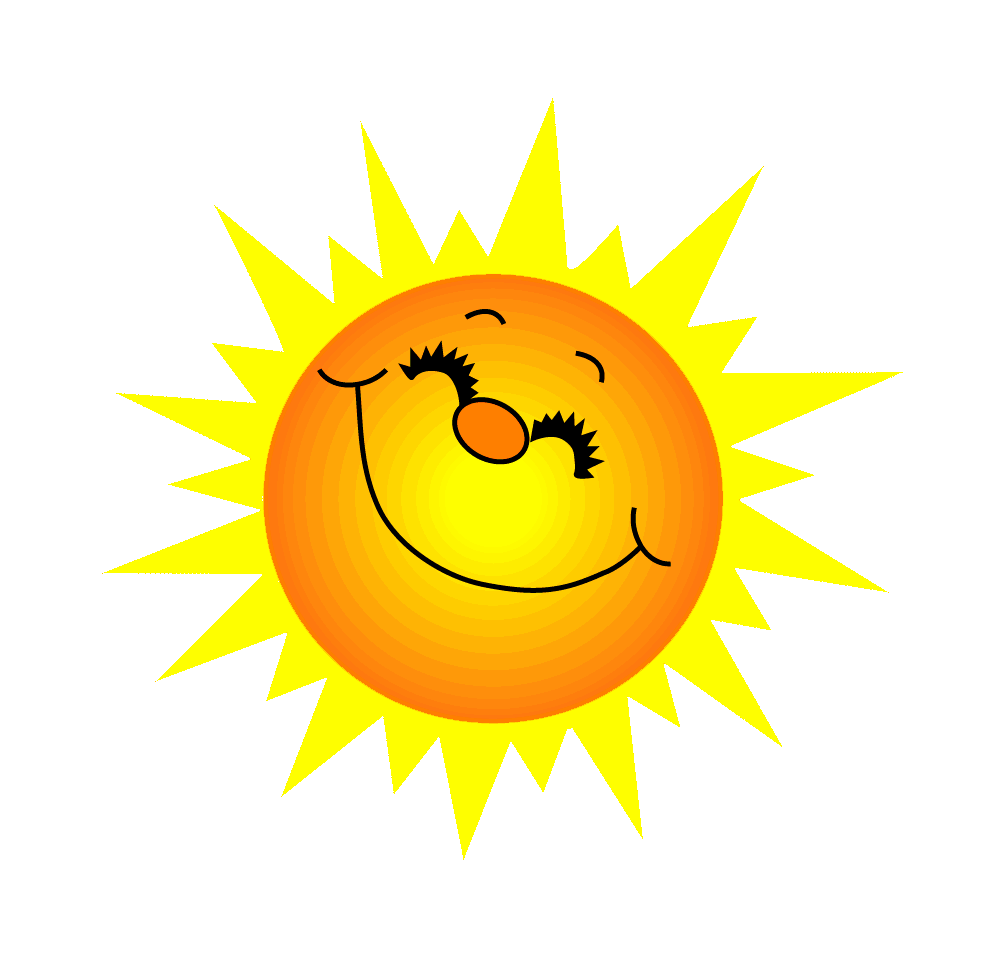 Khi nháy chuột vào lệnh             thì:
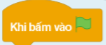 A. Tất cả các lệnh sẽ được thực hiện
B. Các lệnh ghép sau lệnh này sẽ không được thực hiện
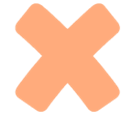 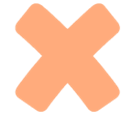 C. Tất cả các lệnh sẽ không được thực hiện
D. Các lệnh ghép sau lệnh này sẽ được thực hiện
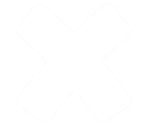 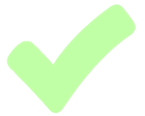 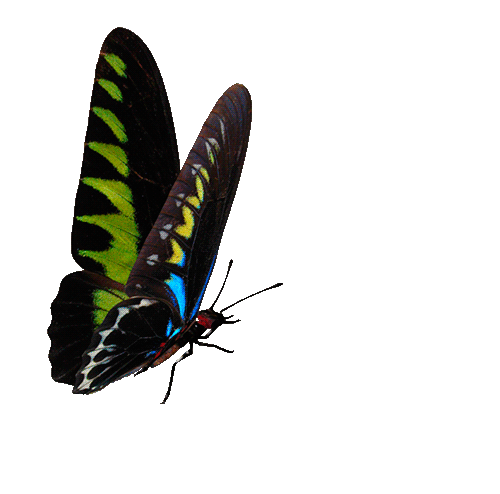 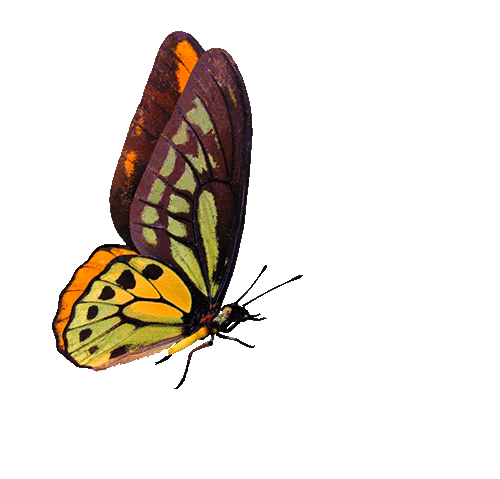 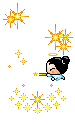 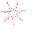 Bông hoa điểm 10 thuộc về em
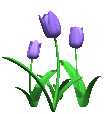 GO HOME
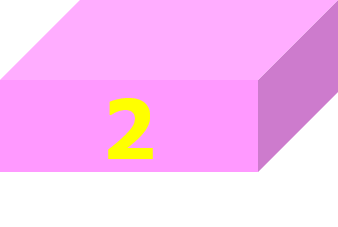 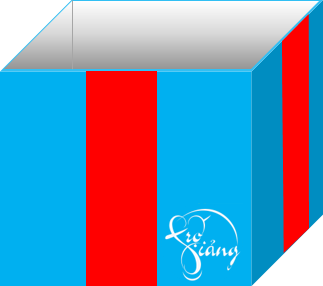 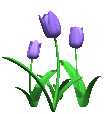 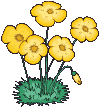 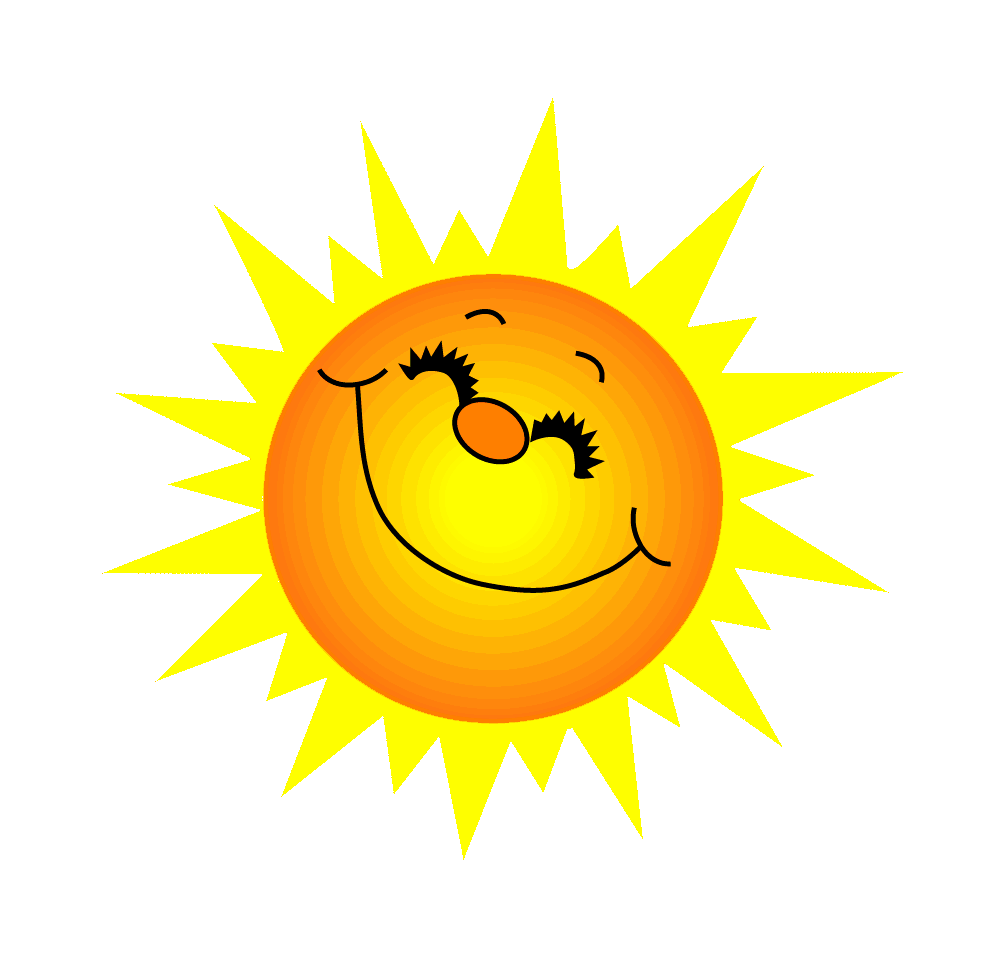 Em hãy cho biết kết quả sau khi thực hiện hai chương trình A và B giống và khác nhau như thế nào?
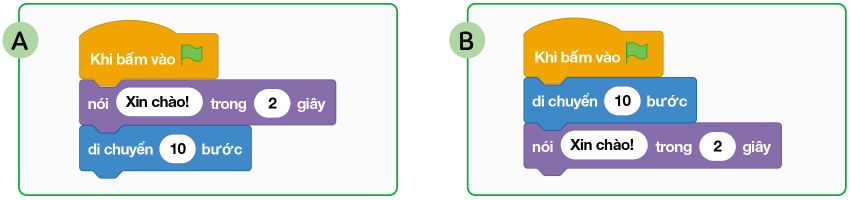 GO HOME
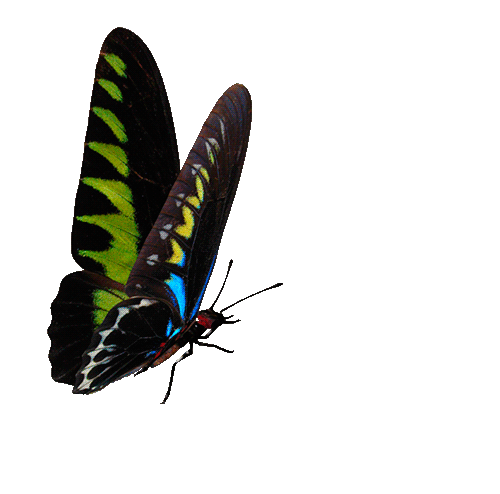 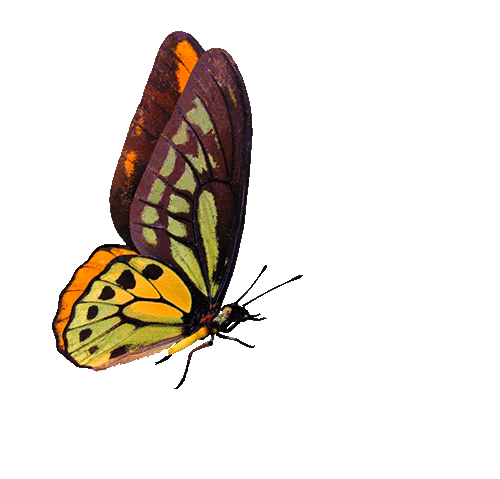 Giống nhau ở chỗ: 
     Đều di chuyển nhân vật một đoạn về phía trước dài 10 bước và hiển thị bóng nói “Xin chào!” trong 2 giây.
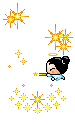 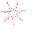 Chúc mừng: Em đã trả lời đúng.
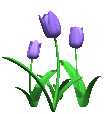 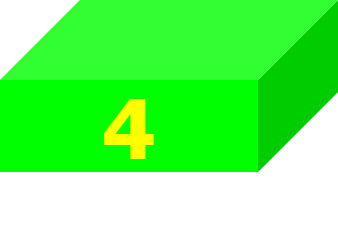 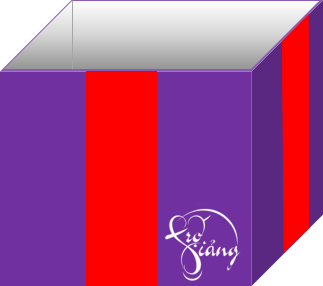 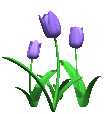 Khác nhau ở chỗ: 
     A hiển thị bóng nói trong 2 giây rồi mới di chuyển.
     B: di chuyển và hiển thị bóng nói đồng thời.
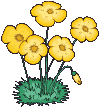 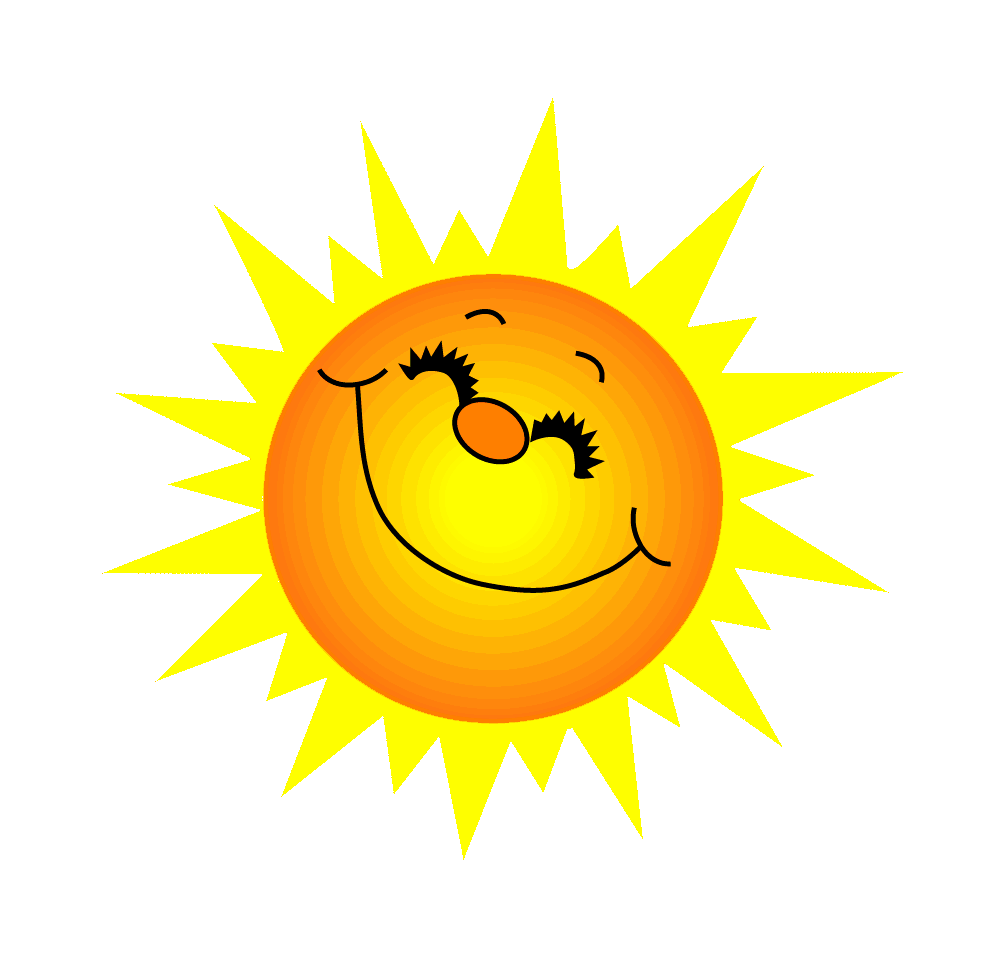 Tiết học hôm nay có nội dung ?
A. Tạo chương trình Scratch đầu tiên
B. Làm quen với lập trình trực quan
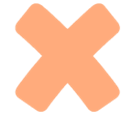 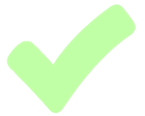 C. Giới thiệu về Scratch
D. Một số lệnh cơ bản Scratch
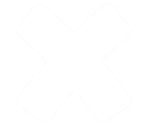 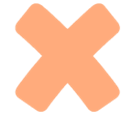 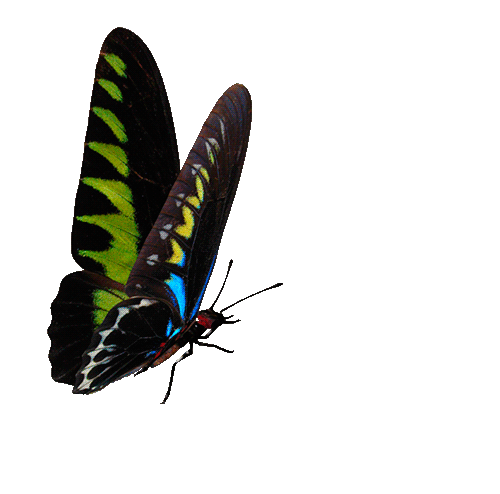 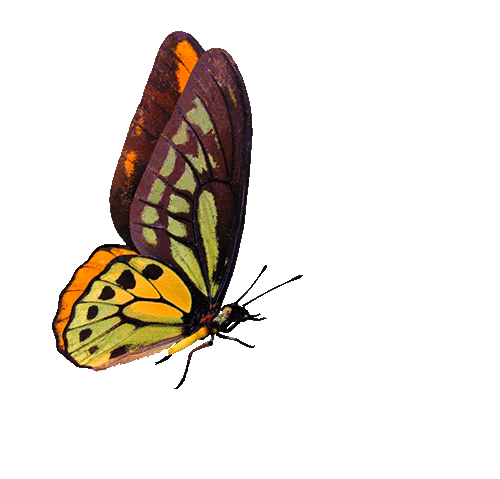 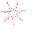 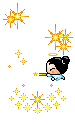 Một tràng pháo tay thật lớn cho bạn
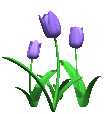 GO HOME
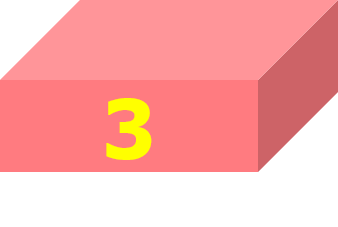 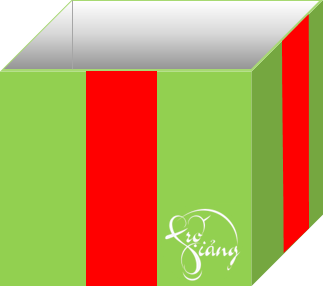 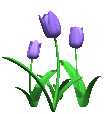 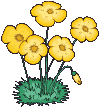 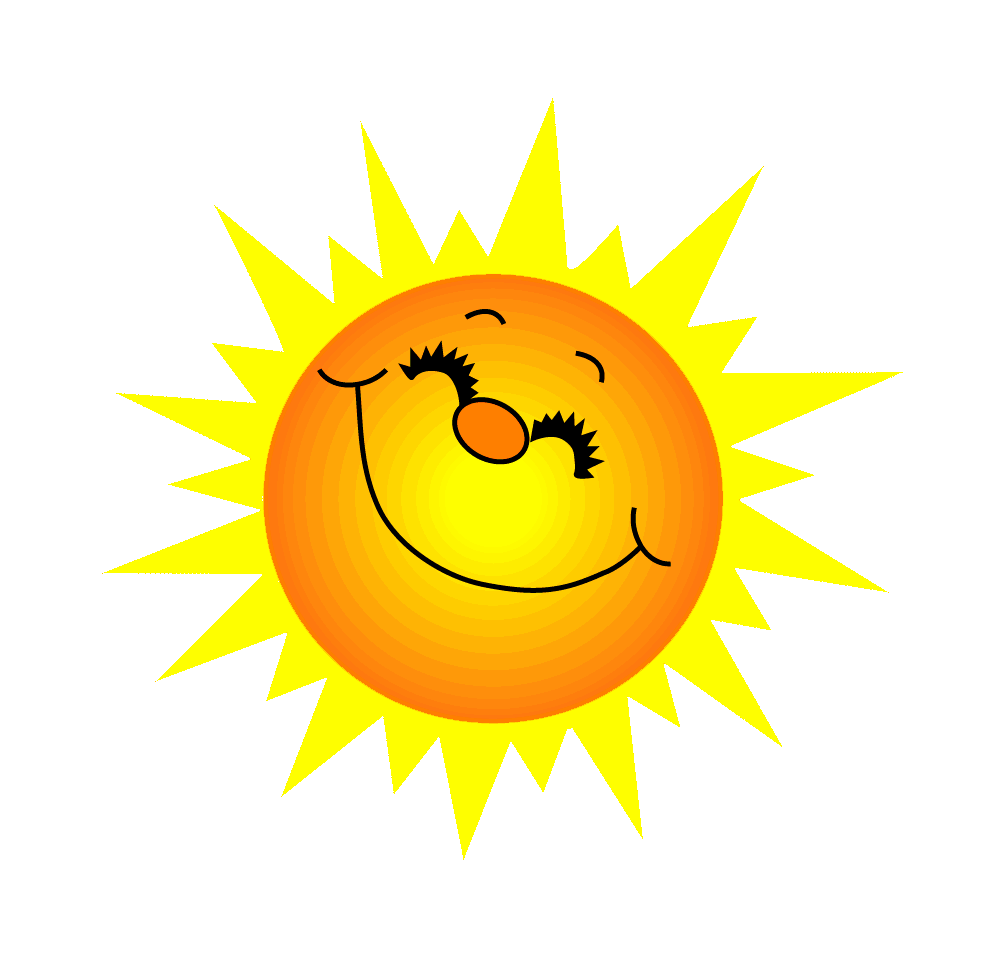 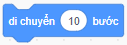 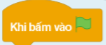 Em có thể ghép lệnh            trước lệnh          được không?
A. Không được
B. Được
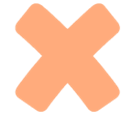 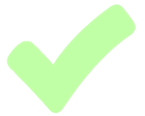 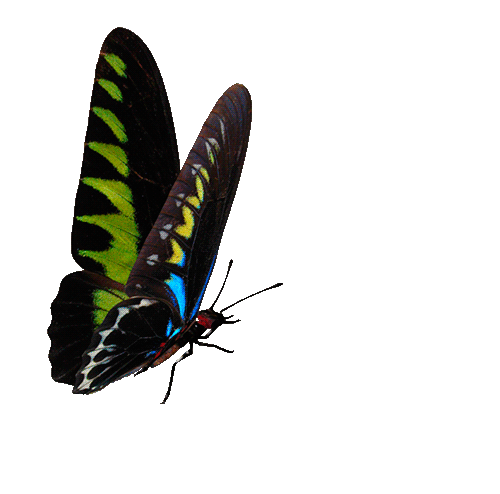 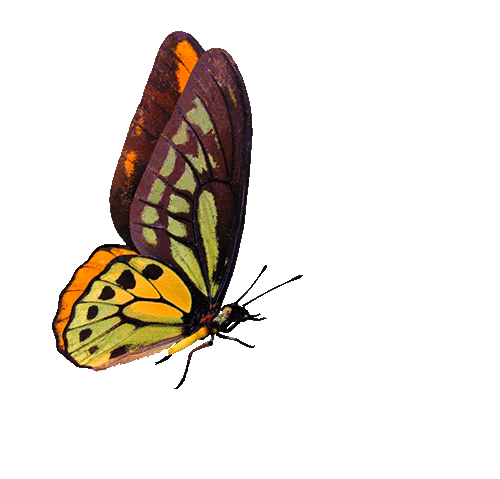 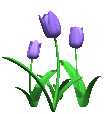 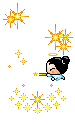 GO HOME
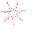 Cả một thùng quà tri thức, chúc mừng em
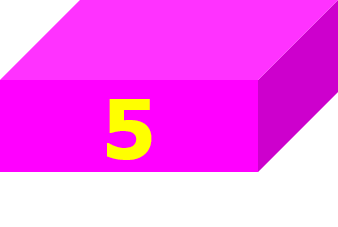 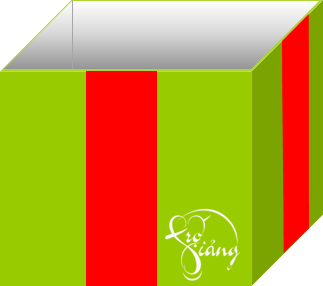 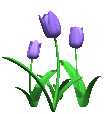 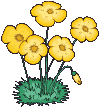 VẬN DỤNG
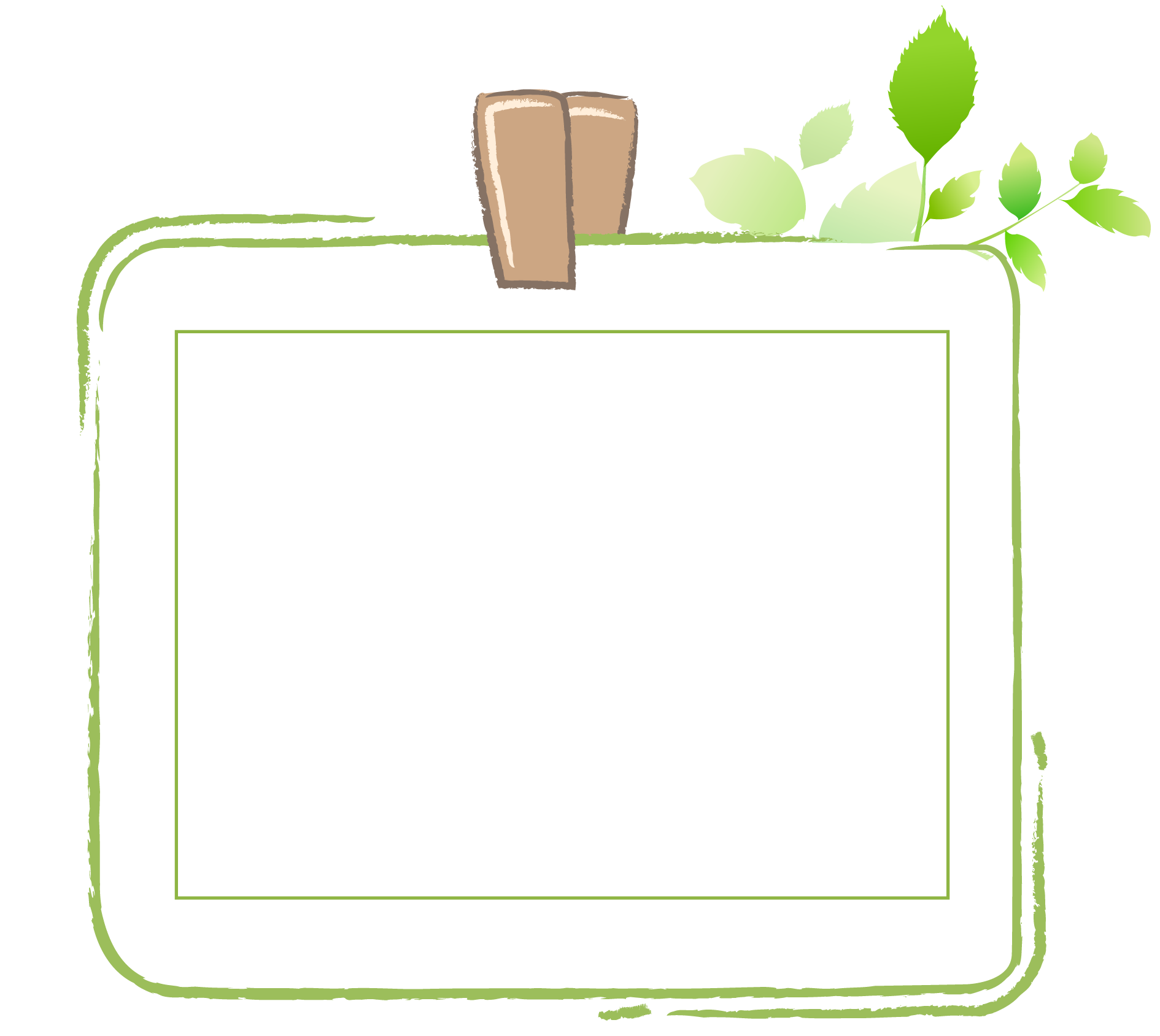 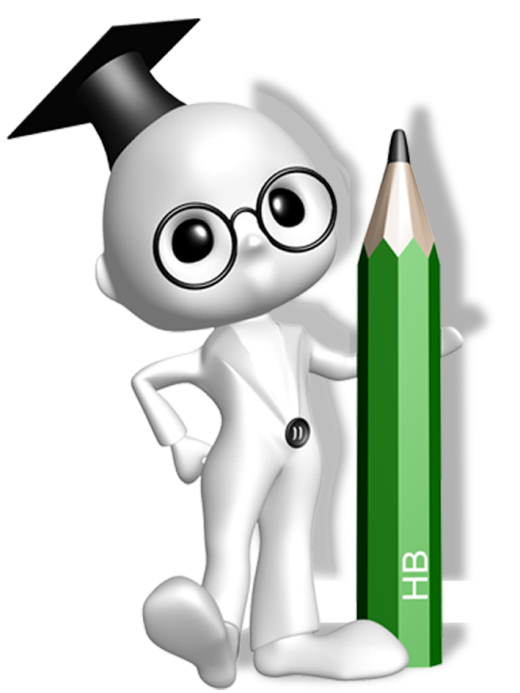 Em hãy tạo chương trình để khi nháy chuột vào nút cờ xanh        , nhân vật Mèo hiển thị lần lượt hai bóng nói giới thiệu tên, sở thích của em.
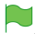 BẮT ĐẦU TÍNH GIỜ
HẾT GIỜ RỒI
Thời gian: 5 phút
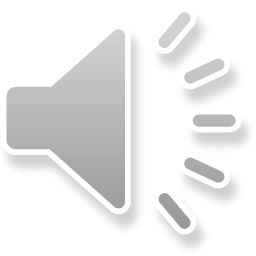 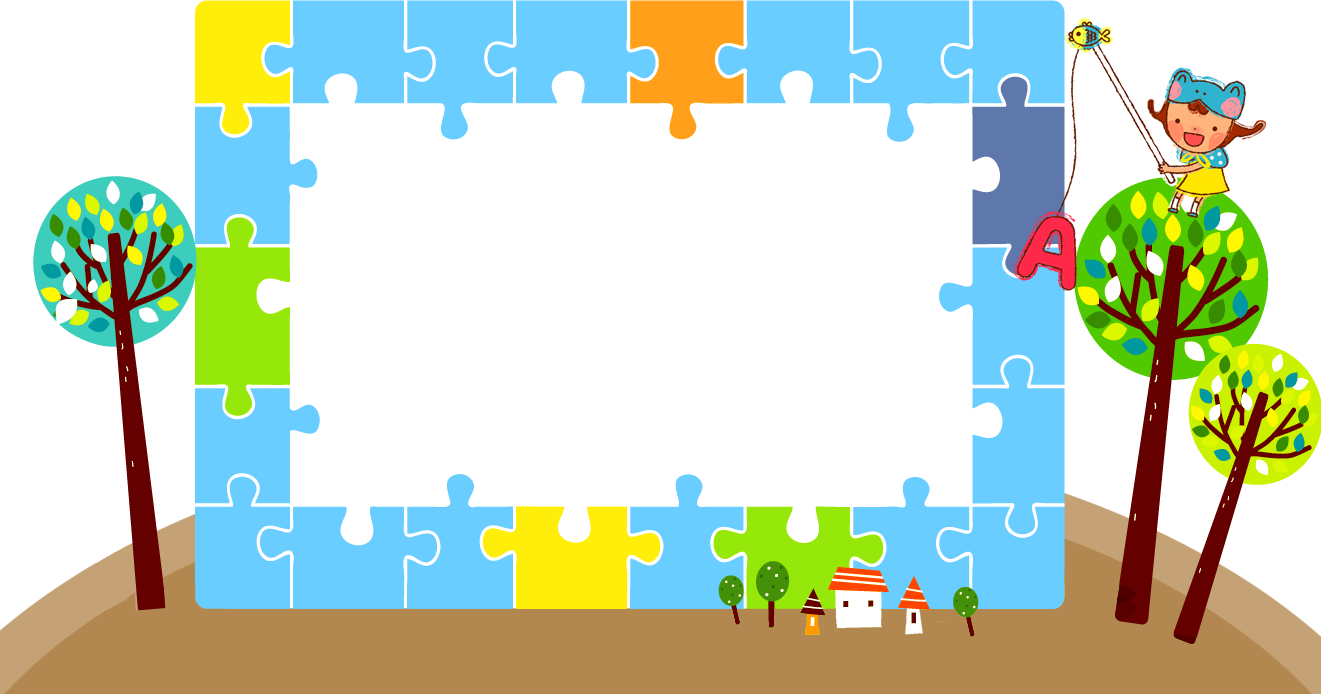 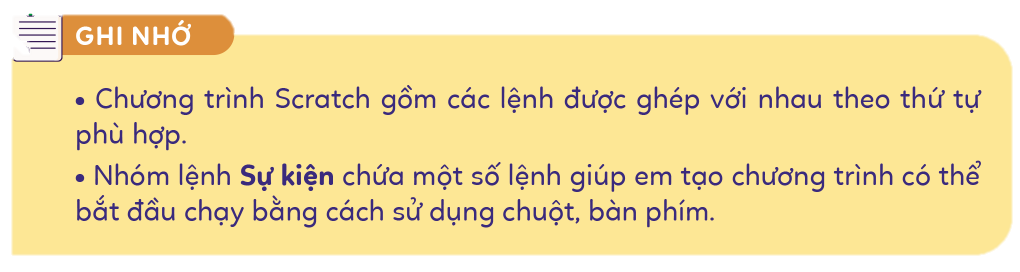 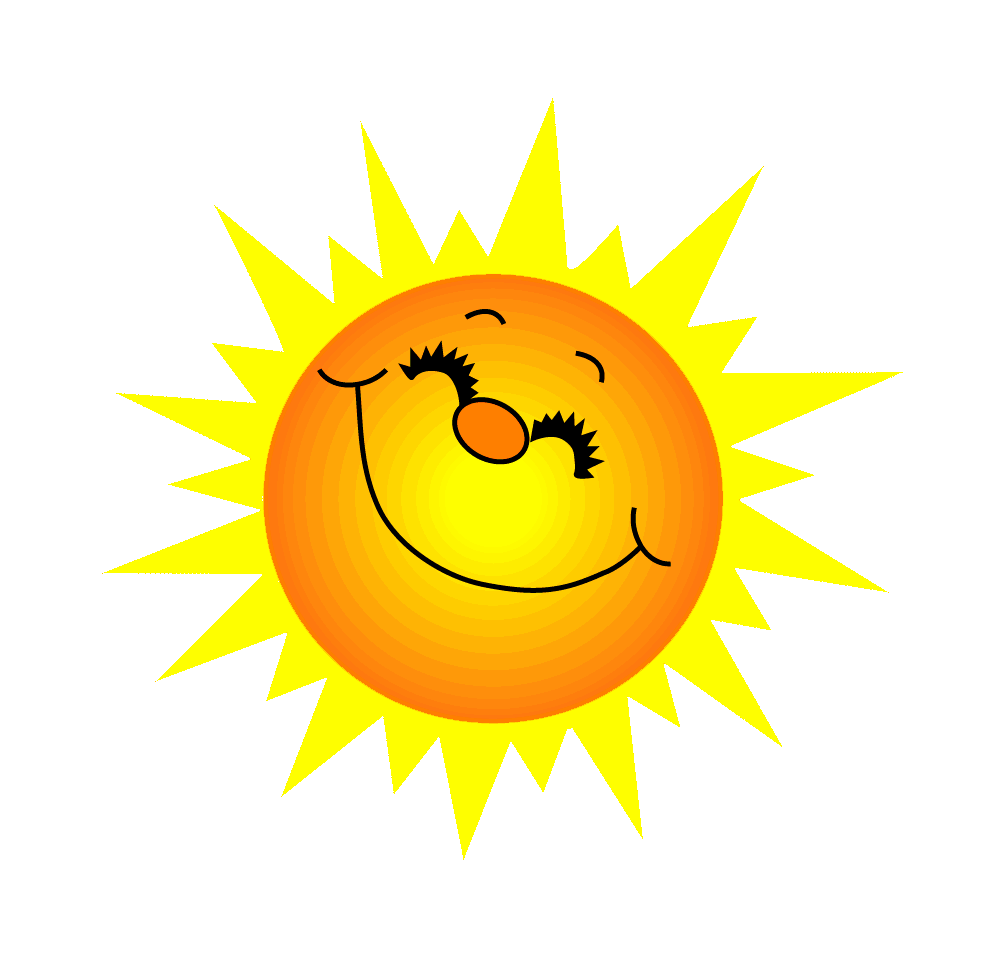 Chúc các em chăm ngoan, học giỏi.
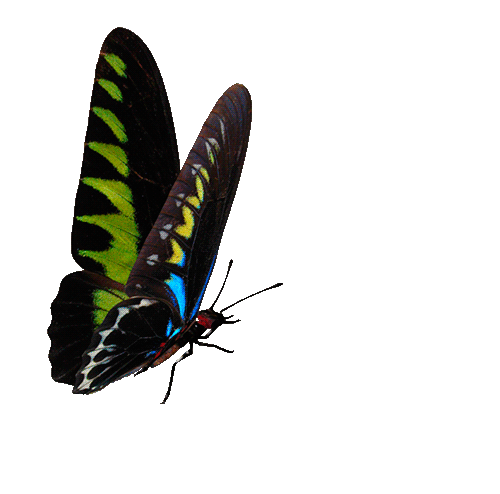 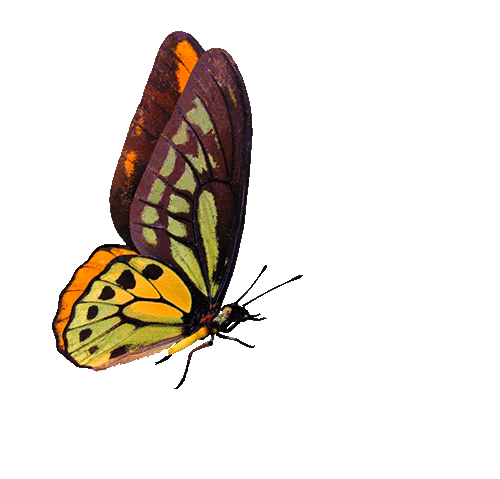 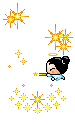 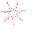 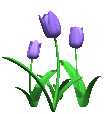 GO HOME
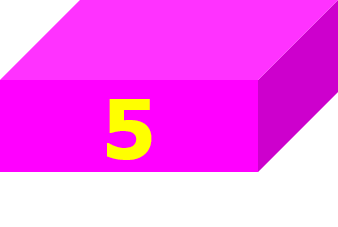 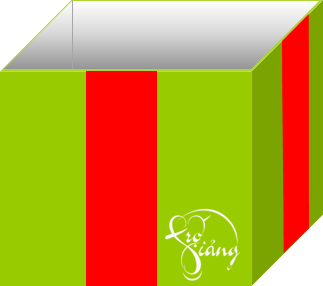 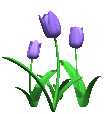 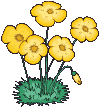